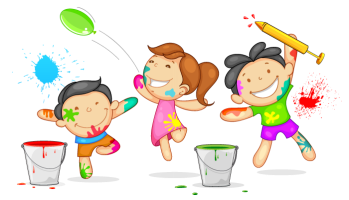 подготовила 
воспитатель
Чернова М.В.
Наскальная живописьилипочему ребенокрисует на стенах?
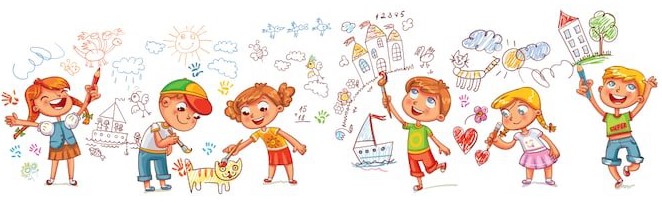 2019 г
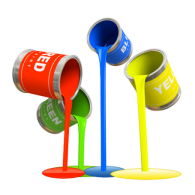 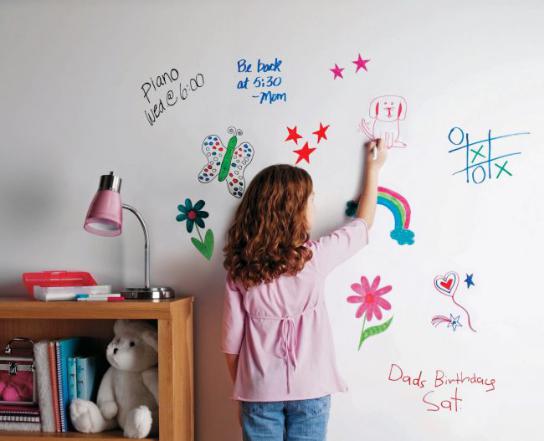 А вы знали, что дети рисуют на стенах не из баловства? Оказывается у них ПОТРЕБНОСТЬ рисовать на вертикальных поверхностях. И это, УРА,  связано с их способностью саморазвиваться. Мне очень нравится выражение «не мешайте детям умнеть». Можно просто поспособствовать их развитию.
Рисунки на стенах в вашем доме – это чудесный сигнал, ваш малыш становится частью общества и хочет как-то в нем звучать и транслироваться, чтобы его шедевры были видны всем. И это очень важная составляющая полноценного социального развития ребенка.
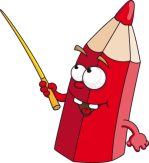 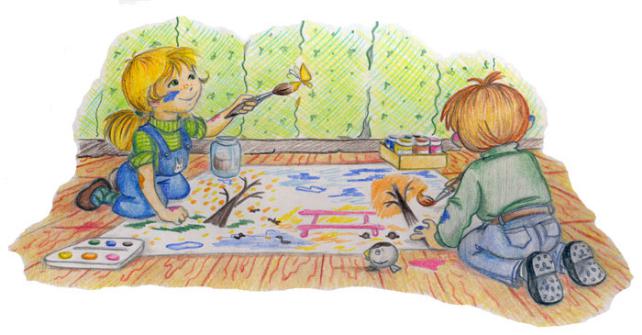 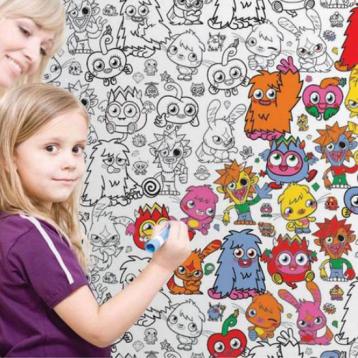 Что делать?
Предложите  
ребенку
 альтернативу!
Сейчас чего только не встретишь в отделе детского творчества. 
И один из таких вариантов – обои-раскраски. 
Оклейте одну стену в детской комнате такими обоями, 
и ваш ребенок будет вам благодарен! 
Можно выбрать другой вариант: приклеить на стену ватман
 (можно даже в небольшой рамке, чтобы малыш не выходил 
за края) или же оклеить стену самыми простыми белыми 
обоями, дав ребенку простор для творчества.
А теперь самое главное!Зачем все это?
1. Работая на вертикальной поверхности,                                ребёнок учится понимать пространственные                представления: вверх, вниз, вправо, влево, по и т.д.                                2. Развитие силы мышц спины (мышечного корсета и правильной осанки).3. Развитие схемы тела и устойчивости.                   4. Развитие зрительного внимания и зрительно-моторной координации (положение стоя - экологично для          ребенка - меньше статичности, меньше утомления, выше работоспособность, дольше удерживается внимание; развиваются зрительно-моторные связи). 5. Развитие силы и стабильности верхних конечностей (подготовка плечевого пояса к школьным нагрузкам, развитие силы и гибкости лучезапястного сустава для будущего письма).
В нашем детском саду есть необычное 
                        место для рисования. Оно находится                 прямо на стене в коридоре.  Немного краски,
  рама из багета, детская фантазия и…. 
          волшебная картина оживает прямо на глазах!
Как рождался шедевр у ребят группы «Солнышки»
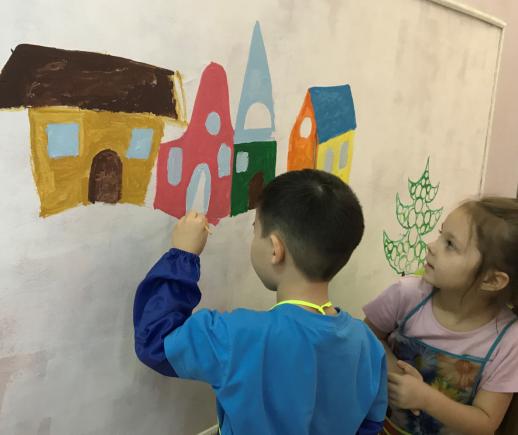 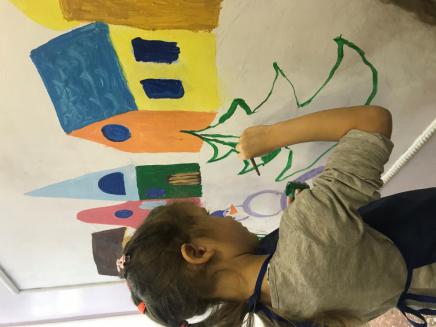 Ребята назвали картину
«Зимняя деревня»
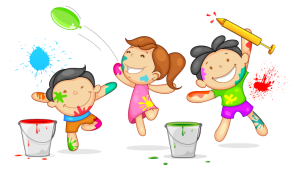 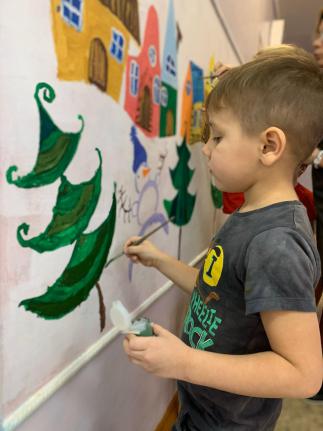 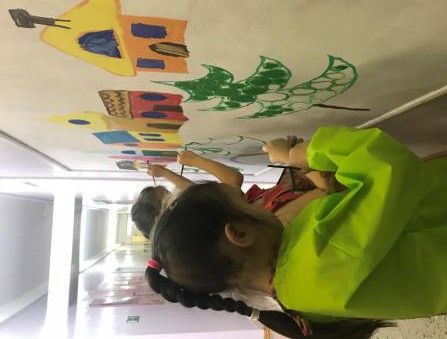 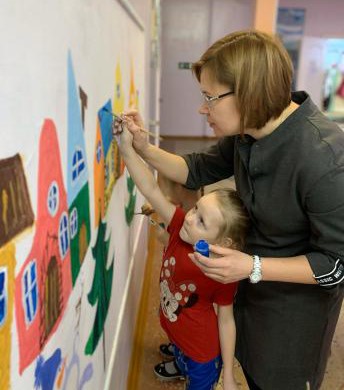 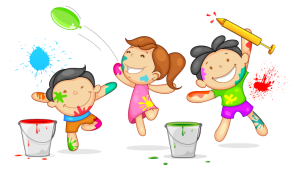 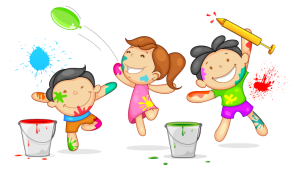 Это был наш первый 
опыт большой коллективной работы. Получилась сказочная деревня!
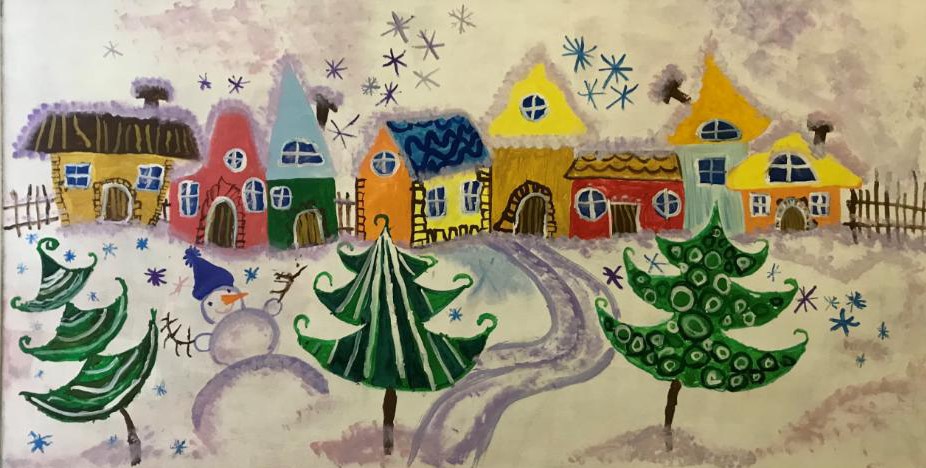 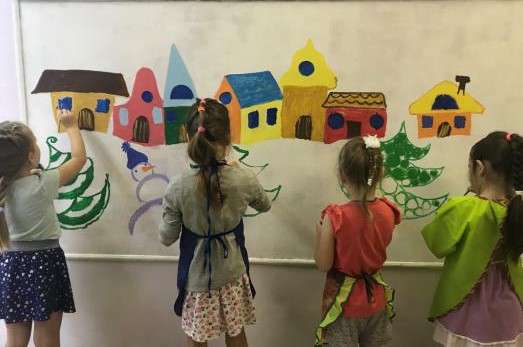 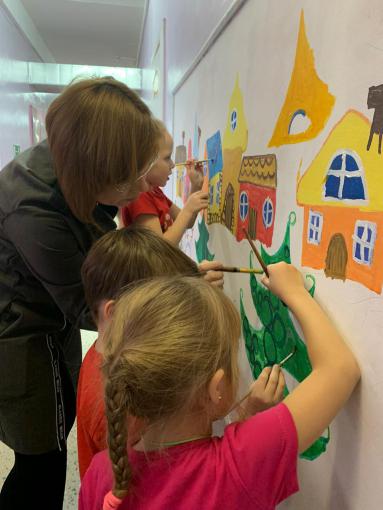 Ваш ребенокрисует на стенах?
 Что делать?
Рисуйте вместе с ним!